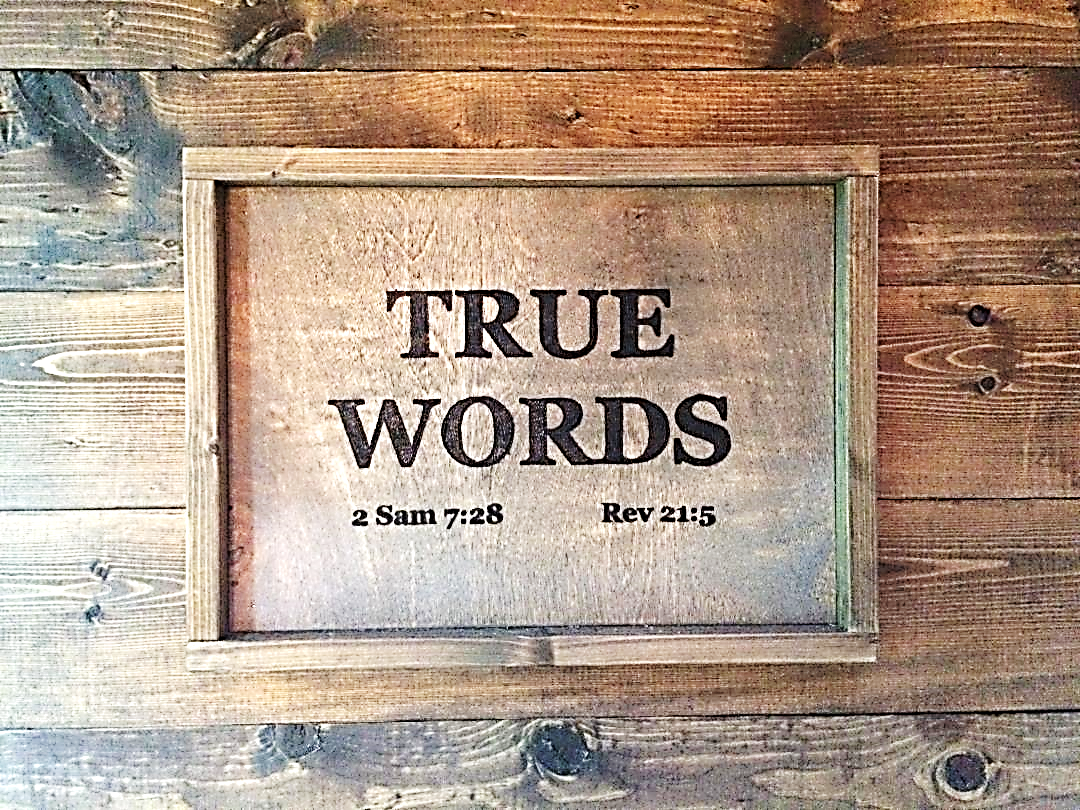 SERMON TITLE
The Old Testament
Versus
The New Testament
Hebrews 9:8-9   The Holy Ghost this signifying, that the way into the holiest of all was not yet made manifest, while as the first tabernacle was yet standing:  9 Which was a figure for the time then present, in which were offered both gifts and sacrifices, that could not make him that did the service perfect, as pertaining to the conscience;
True Words Christian Church
Hebrews 9:10   Which stood only in meats and drinks, and divers washings, and carnal ordinances, imposed on them until the time of reformation.
True Words Christian Church
Hebrews 9:11-12   But Christ being come an high priest of good things to come, by a greater and more perfect tabernacle, not made with hands, that is to say, not of this building;  12 Neither by the blood of goats and calves, but by his own blood he entered in once into the holy place, having obtained eternal redemption for us.
True Words Christian Church
Exodus 25:9   According to all that I shew thee, after the pattern of the tabernacle, and the pattern of all the instruments thereof, even so shall ye make it.
True Words Christian Church
John 1:17   For the law was given by Moses, but grace and truth came by Jesus Christ.
True Words Christian Church
Leviticus 11:7   And the swine, though he divide the hoof, and be clovenfooted, yet he cheweth not the cud; he is unclean to you.
True Words Christian Church
Genesis 9:3   Every moving thing that liveth shall be meat for you; even as the green herb have I given you all things.
True Words Christian Church
Genesis 9:4   But flesh with the life thereof, which is the blood thereof, shall ye not eat.
True Words Christian Church
Leviticus 7:26   Moreover ye shall eat no manner of blood, whether it be of fowl or of beast, in any of your dwellings.
True Words Christian Church
Leviticus 17:12   Therefore I said unto the children of Israel, No soul of you shall eat blood, neither shall any stranger that sojourneth among you eat blood.
True Words Christian Church
Leviticus 19:26   Ye shall not eat any thing with the blood: neither shall ye use enchantment, nor observe times.
True Words Christian Church
Acts 15:29   That ye abstain from meats offered to idols, and from blood, and from things strangled, and from fornication: from which if ye keep yourselves, ye shall do well. Fare ye well.
True Words Christian Church
Genesis 9:6   Whoso sheddeth man's blood, by man shall his blood be shed: for in the image of God made he man.
True Words Christian Church
Genesis 9:7   And you, be ye fruitful, and multiply; bring forth abundantly in the earth, and multiply therein.
True Words Christian Church
Hebrews 9:8-10   The Holy Ghost this signifying, that the way into the holiest of all was not yet made manifest, while as the first tabernacle was yet standing:  9 Which was a figure for the time then present, in which were offered both gifts and sacrifices, that could not make him that did the service perfect, as pertaining to the conscience;  10 Which stood only in meats and drinks, and divers washings, and carnal ordinances, imposed on them until the time of reformation.
True Words Christian Church
Hebrews 9:18-20   Whereupon neither the first testament was dedicated without blood.  19 For when Moses had spoken every precept to all the people according to the law, he took the blood of calves and of goats, with water, and scarlet wool, and hyssop, and sprinkled both the book, and all the people,  20 Saying, This is the blood of the testament which God hath enjoined unto you.
True Words Christian Church
Matthew 5:17   Think not that I am come to destroy the law, or the prophets: I am not come to destroy, but to fulfil.
True Words Christian Church
Matthew 5:18   For verily I say unto you, Till heaven and earth pass, one jot or one tittle shall in no wise pass from the law, till all be fulfilled.
True Words Christian Church
Matthew 5:19   Whosoever therefore shall break one of these least commandments, and shall teach men so, he shall be called the least in the kingdom of heaven: but whosoever shall do and teach them, the same shall be called great in the kingdom of heaven.
True Words Christian Church
Genesis 2:24   Therefore shall a man leave his father and his mother, and shall cleave unto his wife: and they shall be one flesh.
True Words Christian Church
Deuteronomy 24:1   When a man hath taken a wife, and married her, and it come to pass that she find no favour in his eyes, because he hath found some uncleanness in her: then let him write her a bill of divorcement, and give it in her hand, and send her out of his house.
True Words Christian Church
Matthew 19:7-9   They say unto him, Why did Moses then command to give a writing of divorcement, and to put her away?  8 He saith unto them, Moses because of the hardness of your hearts suffered you to put away your wives: but from the beginning it was not so.  9 And I say unto you, Whosoever shall put away his wife, except it be for fornication, and shall marry another, committeth adultery: and whoso marrieth her which is put away doth commit adultery.
True Words Christian Church
Exodus 20:3   Thou shalt have no other gods before me.
True Words Christian Church
Leviticus 19:29   Do not prostitute thy daughter, to cause her to be a whore; lest the land fall to whoredom, and the land become full of wickedness.
True Words Christian Church
Leviticus 18:6   None of you shall approach to any that is near of kin to him, to uncover their nakedness: I am the LORD.
True Words Christian Church
Exodus 30:18-19   Thou shalt also make a laver of brass, and his foot also of brass, to wash withal: and thou shalt put it between the tabernacle of the congregation and the altar, and thou shalt put water therein.  19 For Aaron and his sons shall wash their hands and their feet thereat:
True Words Christian Church
Exodus 30:20-21   When they go into the tabernacle of the congregation, they shall wash with water, that they die not; or when they come near to the altar to minister, to burn offering made by fire unto the LORD:  21 So they shall wash their hands and their feet, that they die not: and it shall be a statute for ever to them, even to him and to his seed throughout their generations.
True Words Christian Church
Titus 3:5   Not by works of righteousness which we have done, but according to his mercy he saved us, by the washing of regeneration, and renewing of the Holy Ghost;
True Words Christian Church
Ephesians 5:25-27   Husbands, love your wives, even as Christ also loved the church, and gave himself for it;  26 That he might sanctify and cleanse it with the washing of water by the word,  27 That he might present it to himself a glorious church, not having spot, or wrinkle, or any such thing; but that it should be holy and without blemish.
True Words Christian Church
1 Timothy 4:1-2   Now the Spirit speaketh expressly, that in the latter times some shall depart from the faith, giving heed to seducing spirits, and doctrines of devils;  2 Speaking lies in hypocrisy; having their conscience seared with a hot iron;
True Words Christian Church
1 Timothy 4:3-5   Forbidding to marry, and commanding to abstain from meats, which God hath created to be received with thanksgiving of them which believe and know the truth.  4 For every creature of God is good, and nothing to be refused, if it be received with thanksgiving:  5 For it is sanctified by the word of God and prayer.
True Words Christian Church
Romans 6:14   For sin shall not have dominion over you: for ye are not under the law, but under grace.
True Words Christian Church
Romans 6:12-13   Let not sin therefore reign in your mortal body, that ye should obey it in the lusts thereof.  13 Neither yield ye your members as instruments of unrighteousness unto sin: but yield yourselves unto God, as those that are alive from the dead, and your members as instruments of righteousness unto God.
True Words Christian Church
Romans 6:14-15   For sin shall not have dominion over you: for ye are not under the law, but under grace.  15 What then? shall we sin, because we are not under the law, but under grace? God forbid.
True Words Christian Church
Psalm 19:7   The law of the LORD is perfect, converting the soul: the testimony of the LORD is sure, making wise the simple.
True Words Christian Church
Hebrews 7:19   For the law made nothing perfect, but the bringing in of a better hope did; by the which we draw nigh unto God.
True Words Christian Church
Hebrews 10:1   For the law having a shadow of good things to come, and not the very image of the things, can never with those sacrifices which they offered year by year continually make the comers thereunto perfect.
True Words Christian Church
Romans 7:9-12   For I was alive without the law once: but when the commandment came, sin revived, and I died.  10 And the commandment, which was ordained to life, I found to be unto death.  11 For sin, taking occasion by the commandment, deceived me, and by it slew me.  12 Wherefore the law is holy, and the commandment holy, and just, and good.
True Words Christian Church
Romans 7:13-14   Was then that which is good made death unto me? God forbid. But sin, that it might appear sin, working death in me by that which is good; that sin by the commandment might become exceeding sinful.  14 For we know that the law is spiritual: but I am carnal, sold under sin.
True Words Christian Church
Romans 8:2-4   For the law of the Spirit of life in Christ Jesus hath made me free from the law of sin and death.  3 For what the law could not do, in that it was weak through the flesh, God sending his own Son in the likeness of sinful flesh, and for sin, condemned sin in the flesh:  4 That the righteousness of the law might be fulfilled in us, who walk not after the flesh, but after the Spirit.
True Words Christian Church
Hebrews 7:11   If therefore perfection were by the Levitical priesthood, (for under it the people received the law,) what further need was there that another priest should rise after the order of Melchisedec, and not be called after the order of Aaron?
True Words Christian Church
Hebrews 7:12   For the priesthood being changed, there is made of necessity a change also of the law.
True Words Christian Church
Exodus 12:11-12   And thus shall ye eat it; with your loins girded, your shoes on your feet, and your staff in your hand; and ye shall eat it in haste: it is the LORD'S passover.  12 For I will pass through the land of Egypt this night, and will smite all the firstborn in the land of Egypt, both man and beast; and against all the gods of Egypt I will execute judgment: I am the LORD.
True Words Christian Church
Exodus 12:13-14   And the blood shall be to you for a token upon the houses where ye are: and when I see the blood, I will pass over you, and the plague shall not be upon you to destroy you, when I smite the land of Egypt.  14 And this day shall be unto you for a memorial; and ye shall keep it a feast to the LORD throughout your generations; ye shall keep it a feast by an ordinance for ever.
True Words Christian Church
1 Corinthians 5:7-8   Purge out therefore the old leaven, that ye may be a new lump, as ye are unleavened. For even Christ our passover is sacrificed for us:  8 Therefore let us keep the feast, not with old leaven, neither with the leaven of malice and wickedness; but with the unleavened bread of sincerity and truth.
True Words Christian Church
Matthew 26:26-28   And as they were eating, Jesus took bread, and blessed it, and brake it, and gave it to the disciples, and said, Take, eat; this is my body.  27 And he took the cup, and gave thanks, and gave it to them, saying, Drink ye all of it;  28 For this is my blood of the new testament, which is shed for many for the remission of sins.
True Words Christian Church
Hebrews 8:6-7   But now hath he obtained a more excellent ministry, by how much also he is the mediator of a better covenant, which was established upon better promises.  7 For if that first covenant had been faultless, then should no place have been sought for the second.
True Words Christian Church
Hebrews 8:8-9   For finding fault with them, he saith, Behold, the days come, saith the Lord, when I will make a new covenant with the house of Israel and with the house of Judah:  9 Not according to the covenant that I made with their fathers in the day when I took them by the hand to lead them out of the land of Egypt; because they continued not in my covenant, and I regarded them not, saith the Lord.
True Words Christian Church
Hebrews 8:10-11   For this is the covenant that I will make with the house of Israel after those days, saith the Lord; I will put my laws into their mind, and write them in their hearts: and I will be to them a God, and they shall be to me a people:  11 And they shall not teach every man his neighbour, and every man his brother, saying, Know the Lord: for all shall know me, from the least to the greatest.
True Words Christian Church
Hebrews 8:12-13   For I will be merciful to their unrighteousness, and their sins and their iniquities will I remember no more.  13 In that he saith, A new covenant, he hath made the first old. Now that which decayeth and waxeth old is ready to vanish away.
True Words Christian Church
Genesis 15:6   And he believed in the LORD; and he counted it to him for righteousness.
True Words Christian Church
James 2:23   And the scripture was fulfilled which saith, Abraham believed God, and it was imputed unto him for righteousness: and he was called the Friend of God.
True Words Christian Church
Genesis 17:10-11   This is my covenant, which ye shall keep, between me and you and thy seed after thee; Every man child among you shall be circumcised.  11 And ye shall circumcise the flesh of your foreskin; and it shall be a token of the covenant betwixt me and you.
True Words Christian Church
Colossians 2:10-12   And ye are complete in him, which is the head of all principality and power:  11 In whom also ye are circumcised with the circumcision made without hands, in putting off the body of the sins of the flesh by the circumcision of Christ:  12 Buried with him in baptism, wherein also ye are risen with him through the faith of the operation of God, who hath raised him from the dead.
True Words Christian Church
Colossians 2:13-15   And you, being dead in your sins and the uncircumcision of your flesh, hath he quickened together with him, having forgiven you all trespasses;  14 Blotting out the handwriting of ordinances that was against us, which was contrary to us, and took it out of the way, nailing it to his cross;  15 And having spoiled principalities and powers, he made a shew of them openly, triumphing over them in it.
True Words Christian Church
Matthew 5:17   Think not that I am come to destroy the law, or the prophets: I am not come to destroy, but to fulfil.
True Words Christian Church
Matthew 11:28-30   Come unto me, all ye that labour and are heavy laden, and I will give you rest.  29 Take my yoke upon you, and learn of me; for I am meek and lowly in heart: and ye shall find rest unto your souls.  30 For my yoke is easy, and my burden is light.
True Words Christian Church
Colossians 2:16-17   Let no man therefore judge you in meat, or in drink, or in respect of an holyday, or of the new moon, or of the sabbath days:  17 Which are a shadow of things to come; but the body is of Christ.
True Words Christian Church